אלימות במשפחה בעת מלחמה ולאחריה
Zזיו רז –יועץ מקצועי ביוזמת קווים אדומים
דר' ענת בן פורת – אוניברסיטת בר אילן
מה קורה לאלימות בזמן מלחמה
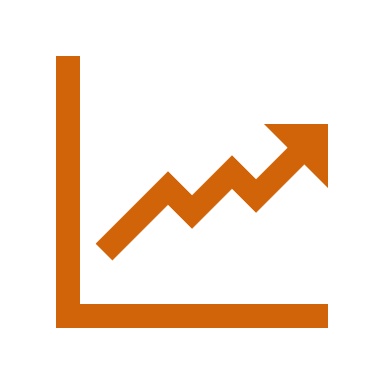 עלייה בהיקף ובחומרה של אלימות בזוגיות





ירידה בפניה לסיוע בשלבים המוקדמים של המלחמה
בשנת 2002, בסקירת נתונים ב 14 מדינות, נמצא באופן עקבי כי אלימות נגד נשים במשפחה גדלה במהלך מלחמה, ובאופן דרמטי במיוחד לאחריה (Rehn, & Johnson, 2002 ).
מגמה זו הכוללת אלימות נגד ילדים, תועדה גם במחקרים מאוחרים יותר ( Clark et al., 2010; Peterman et al., 2011; Saile et al., 2013   ).
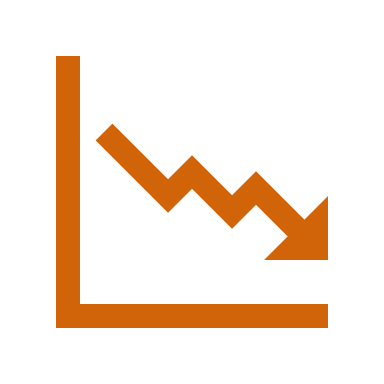 מאפייני המלחמה וגורמי סיכון לאלימות בזוגיות
אי ודאות גבוהה מאד
אובדנים של אנשים קרובים
שאלות של זהות
שבר ברמת הביטחון האישי
העדרות של אחד מבני הזוג
אי יציבות כלכלית ואבטלה
פליטות
עלייה ברמת מצוקה נפשית
עלייה גדולה בכמות הנשק
שינויים בטיפול המשטרה
ירידה בנגישות למשאבים
פגיעה באמון בכל המערכות
[Speaker Notes: שינויים בטיפול המשטרה – ירידה באכיפה וסלחנות לחיילים ואנשי מילואים]
רגע לפני ה 7/10
רצף החוסן
מיעוט משאבים; תלות גבוהה; מיעוט מקורות תמיכה;  היעדר היכרות עם מענים; הימנעות
ריבוי משאבים, גמישות בהתמודדות עם קונפליקט, מערכות תמיכה משפחתיות וחברתיות
רצף האלימות
אלימות חמורה רפטטיבית, ייתכן איום ממשי לחיים, מחשבות על פרידה ועזיבה, חלקם מטופלים, רובם לא
אין אלימות בזוגיות, התמודדות עם קונפליקטים בעזרת מיומנויות תקשורת;  תוקפנות בתחום הסביר
מה קורה לנשים?
תיעדוף מקום עבודת בן הזוג
המשך תפקוד פיזי
שמירה על חוסן  רגשי של הבית
דפוסי התמודדות של נפגעות
זה הזמן להכיל את הגבר
גם אם  את סובלת-
תמשיכי הלאה
המנעות משיתוף סימני מצוקה
נשים מועדות פי 6 למצוקה פוסט טראומטית בהשוואה לגברים בחשיפה לאותו אירוע
[Speaker Notes: להוסיף – מועדות למצוקה פוסט טראומטית של נשים]
מה קורה לגברים?
גברים בסיכון גבוה למצוקה פוסט טראומטית בעקבות הלחימה –נמצאו קשורים פי 3 לאלימות נגד נשים ((MARCHELL ET AL, 2005
 הברוטליות נכנסת הביתה
 פגיעה בגבריות בשל חוסר אונים,  ושיקומה דרך שליטה, במיוחד בקרב גברים עם תפיסות פטריארכליות
שימוש נרחב יותר באלכוהול וסמים
קושי בפנייה לעזרה
בהעדר משאבים להתמודדות, ויסות החוויה נעשית דרך הזוגיות
מה קורה לילדים?
ילדים נפגעי אלימות הם ילדים נפגעי טראומה !!
מלחמה ואלימות הן הצטלבות של טראומה קולקטיבית ואישית
דחק 
"שעולה ביוקר"
דחק 
טראומטי
דחק התפתחותי
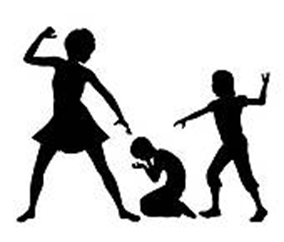 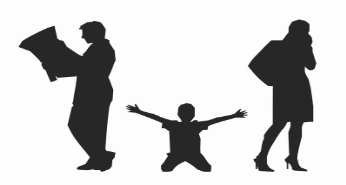 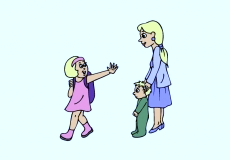 משמעויות להתמודדות עם אלימות בזוגיות
יותר ויותר אינטראקציות של לחץ וסטרס, שמסלימות לאלימות

נורמליזציה של אלימות וכעס בגלל המצב  

האישה מקטינה את השפעת האלימות עליה 

קושי טכני בנגישות לעזרה – ניתוק מקורות העזרה
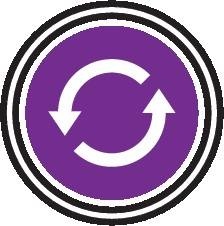 מאפיינים ייחודיים בישראל כיום
מגיפת הקורונה, על השלכותיה ברמה הנפשית, משפחתית, וכלכלית, הביאה לעלייה ברמת האלימות במשפחה.
המחאה נגד הרפורמה המשפטית גרמה לאובדן אמון של חלק מהציבור במוסדות השלטון והמשטרה.
תושבי העוטף - נפגעי המעגל הראשון-פגיעה זהותית, רמת מצוקה עמוקה, ואובדנים רבים עלולים להיווצר חשבונות בין בני זוג על התנהלות באירוע, ומתח במשפחה ובקהילות מתוך הצורך לקבל החלטות בהמשך.
השפעת המלחמה על אנשי המקצוע 
בתחום האלמ"ב
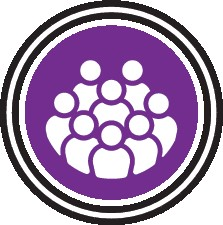 Shared trauma
Collective trauma
התמחות בטיפול בטראומה
תקנים ותגמול
אוכלוסיות מיוחדות
זקנים- בד"כ שקופים
ילדים עם צרכים מיוחדים
קבוצות מיעוט
אוכלוסיות בסיכון מוגבר-מועטות משאבים, טראומה בעבר
נשים בסיכון גבוה מאד
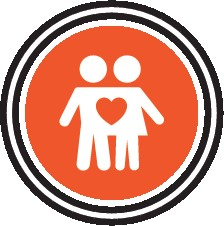 מאפייני ייחודיים של השפעות המלחמה בחברה הערבית
ריבוי אלימות ופשיעה  - בשנה האחרונה ריבוי מקרי רצח (216 עד כה ב 2023 לעומת 111 בשנה שעברה)
מיעוט כתבי אישום
אובדן ביטחון אישי
חוסר אמון ברשויות
טישטוש גבולות בין אלימות במשפחה לפשע מאורגן –רצח נשים על רקע אלמ"ב מדווח לעיתים כאירוע שקשור לפשע מאורגן.
תמונת מצב טרום המלחמה
מאפייני ייחודיים של השפעות המלחמה בחברה הערבית
מה קרה מאז פרוץ המלחמה?
מהשטח שומעות על עלייה בפניות בשבועות האחרונים, אחרי ירידה בשבועיים הראשונים.
ריבוי מקרי הסתה כלפי החברה הערבית וכלפי ההנהגה שלה.
פיטורין ופחד להגיע למקום העבודה.
התחמשות בחברה היהודית.
החמרה במצב הכלכלי.
ההשפעה על אלימות בזוגיות
העלאת מודעות להשפעה של עלייה בכעס, מתח וחרדה על אלימות במשפחה
עידוד פנייה לקווי סיוע ולמשטרה
הנחיית גורמי הטיפול לתת תשומת לב מיוחד לפניות בתקופה זו
מה אפשר לעשות?
מאפייני ייחודיים של השפעות המלחמה בחברה החרדית
פער בין דורי- ילדים  שנחשפו לתכנים  טראומתים ולא יכולים לשתף
לחץ  על א/נשים לקבל על עצמם קבלות רוחניות להצלת העם- עלול להגיע לאלימות רוחנית
אתגר תפיסת גבולות המשפחה אצל  מפונים\מתפנים
משבר זהותי\אמוני שמחלחל ומוסיף למתח במשפחה
חרדה ומתח בעקבות המלחמה, שמועצמת על ידי חשיפה חלקית למידע
פחות  אנשי מקצוע  מותאמים לטיפול בטראומה
צפיפות בבתים, בעקבות ילדים רבים  שאינם  בלימודים סדירים
כניסת נשק מואצת ולא מתואמת  למרחב המשפחתי והציבורי
חוסר בטחון כלכלי בעקבות פיטורים ויציאה לחל"ת, במשפחות עם מפרנס/ת יחיד/ה